ROUTE 236 TRAFFIC STUDYTown Council MeetingAugust 23, 2022
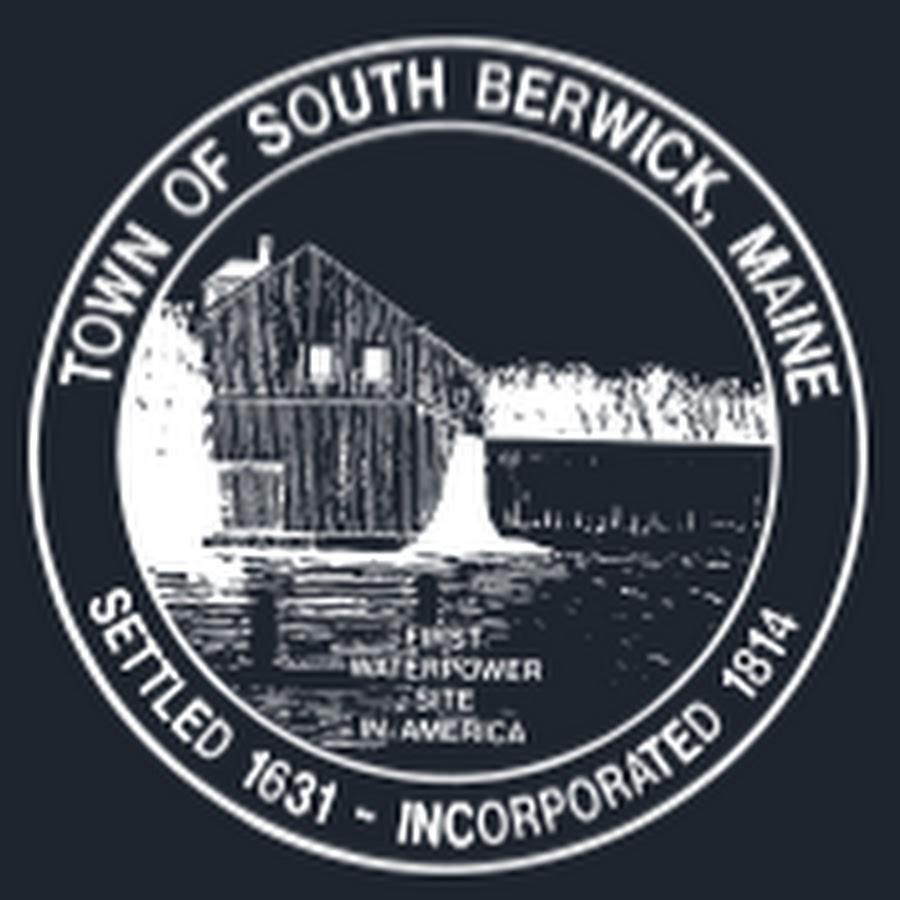 AGENDA
Introductions


Project History
Proposed Scope and Process
Council Feedback
Nikki Conant, P.E. Senior Transportation Engineer / Project Manager
Brad Lyon, P.E., PTOE, Vice President of Transportation Engineering
PROJECT HISTORY
Sebago completed an in-depth transportation planning study in 2010 for existing and future traffic considerations on Route 236/Route 4 from Dow Highway to Portland Street
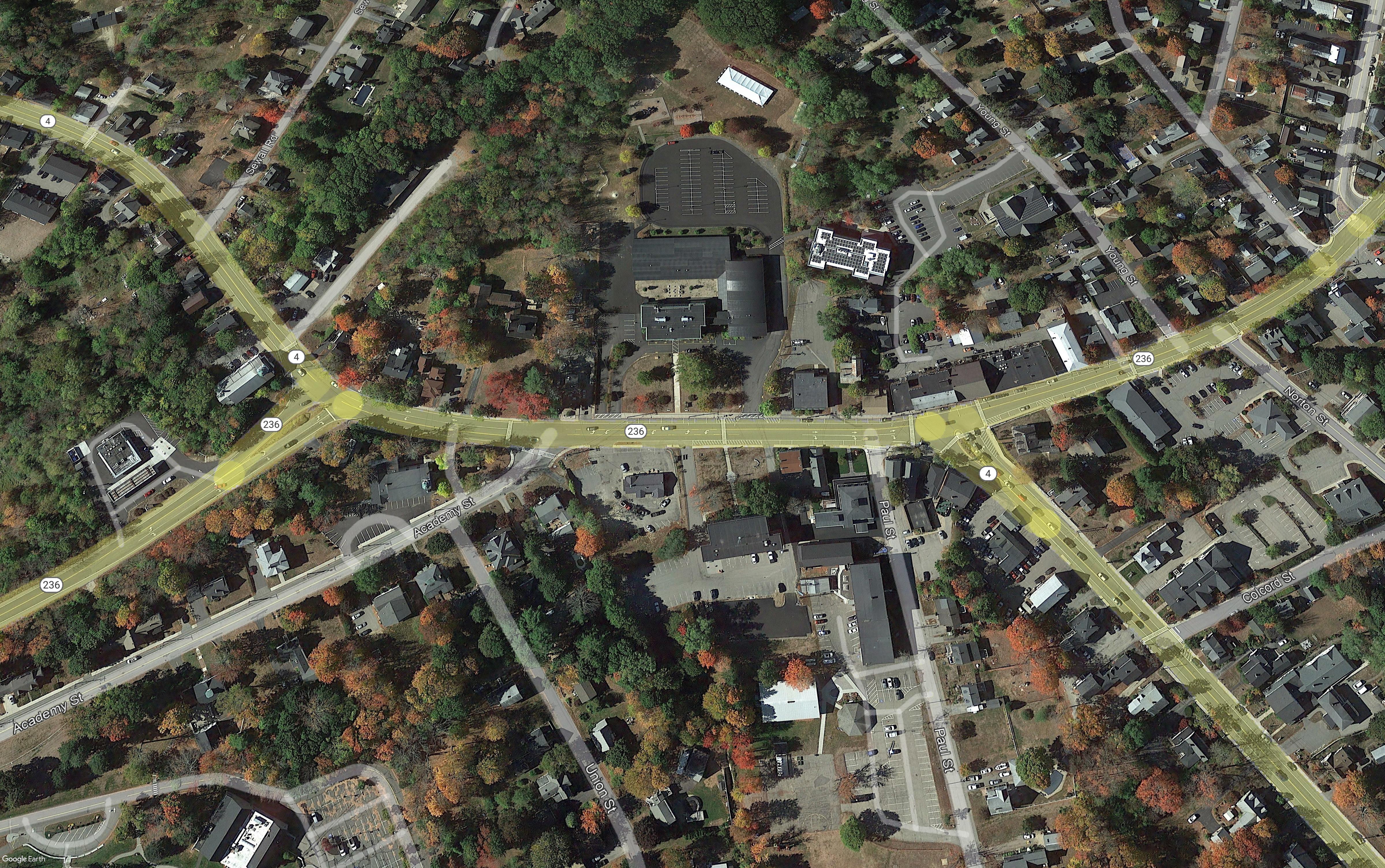 Central Elementary School
Route 236
PROPOSED SCOPE AND PROCESS
Timeline
August – Kick-Off Meeting with Town Staff and Present Project to Council
September – Hold Public Meeting for Local Comment
September through December – Data Collection, Traffic Analysis, and Report Development
January – Final Report for Presentation
Goals
Update previous traffic study with near-term implementation strategies
Considerations for vehicular and pedestrian flow
Review access management strategies
QUESTIONS/COMMENTS